Un Osservatorio sulla qualità dei servizi Misurarsi per programmare
Sandra Belluomini, Elena Cappellini, Fabrizia Fiesoli, Sabrina Frosali
Ufficio Statistica Comune di Prato
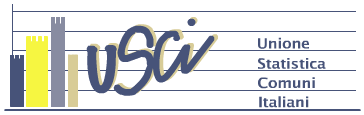 Misurare la qualità dei servizi
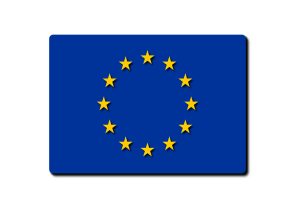 Obbligo di legge
Garanzia della qualità “effettiva” dei servizi
Sistema integrato dei controlli interni 
Individuazione delle azioni di miglioramento
Informare, far conoscere nuove opportunità, rispondere a nuovi diritti e bisogni latenti
Connettere Amministrazione e cittadinanza: raccogliere suggerimenti, rafforzare la presenza sul territorio, etc.
Connettere Uffici dello stesso Ente
Elevare efficacia e efficienza dei servizi
Modernizzare le procedure, rafforzare la comunicazione
Favorire  nuovi modelli culturali e sociali
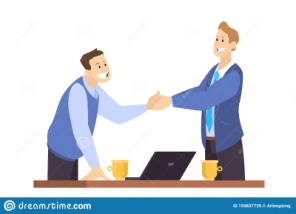 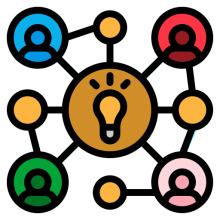 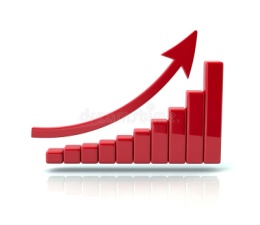 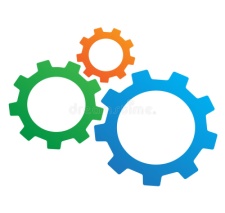 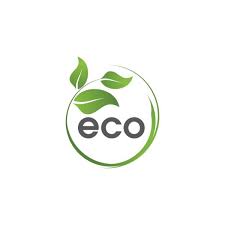 L’Osservatorio
93% 
soddisfatti
3.676 questionari
Le interviste
Il profilo
47% tasso di adesione
82% WEB
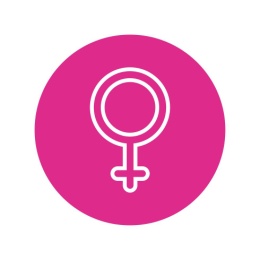 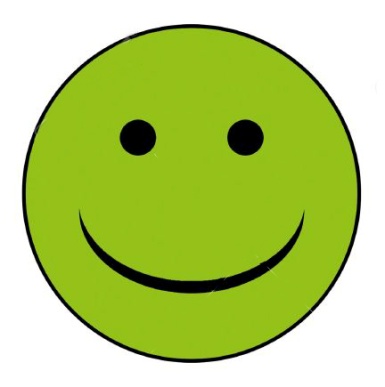 Donne	63%


	Italiani	79%


	31-45 anni	42%


	Diplomati	46%
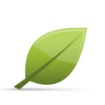 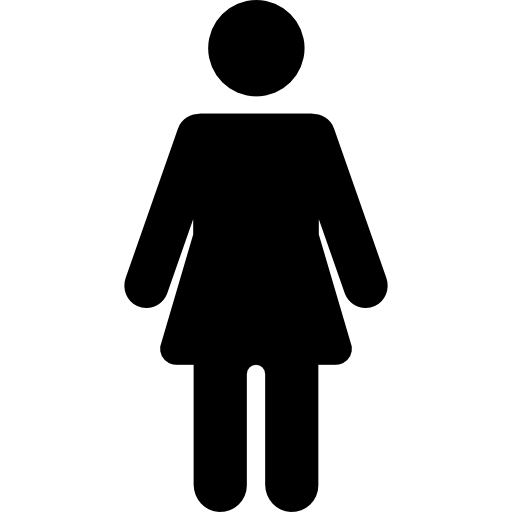 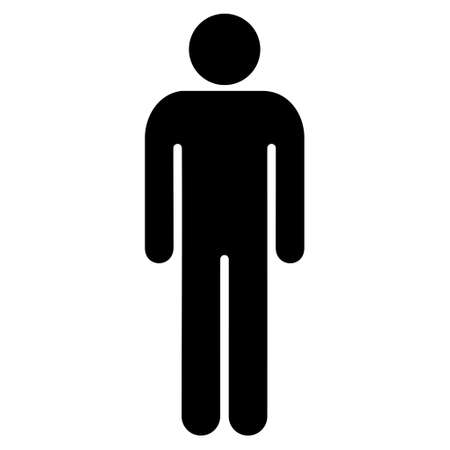 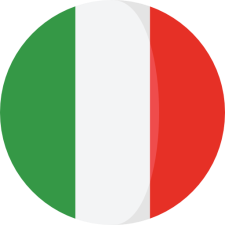 63%
37%
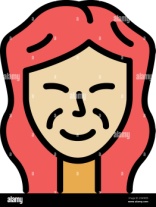 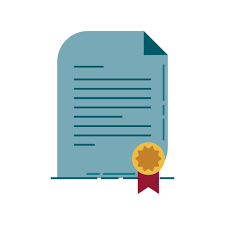 Anni 2019/2020 (2021 anno “pandemia”). La costruzione ex-post della lettura organica che segue ha richiesto l’armonizzazione dei risultati secondo una scala comune e una comune legenda interpretativa
Il monitoraggio
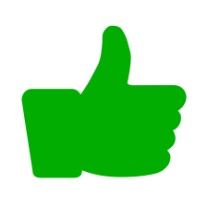 3.403	utenti hanno apprezzato i servizi del Comune di Prato 
93% 	degli utenti soddisfatti
5,0	 il voto medio (scala da 1: per niente soddisfatto a 6: molto soddisfatto)
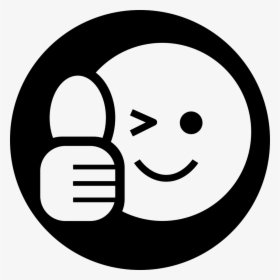 Gli insoddisfatti
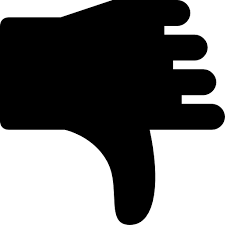 I Supersoddisfatti
voto 1-3 su 6
voto 5-6 su 6
2.844	Intervistati
77%	 degli intervistati
5,6	 il voto medio


35% 	nei servizi demografici 
	(84% del totale, voto medio 5,7)
13%	 tra gli utenti dei nidi
	(75% del totale, voto medio 5,7)
37%	nei servizi “culturali”
	(74% del totale settore)
263	Intervistati
7%	 degli intervistati
2,5	 il voto medio


28% 	tra gli utenti dei nidi
	(14% del totale, voto medio 2,3)
24%	nei servizi demografici
	(5% del totale, voto medio 2,3)
17%	 tra gli utenti sc. infanzia
	(24% del totale, voto medio 2,4)
Voto medio di soddisfazione del servizio
Le dimensioni della soddisfazione
Accessibilità
 disponibilità di informazioni, accessibilità fisica
Trasparenza 
tempi, costi, condizioni e responsabilità del servizio
1
Informazioni, accessibilità fisica
Soddisfazione complessiva
Tempestività
 limite  temporale definito richiesta -erogazione, capacità di risposta in caso  di imprevisti
2
Tempestività 
(URP e s. demografici)
Affidabilità
cura e precisione nella fornitura, rispondenza tra prestazione e aspettative
Conformità
corrispondenza con specifiche regolamentate (es. standard sanitari, sicurezza, privacy etc)
Compiutezza, efficacia
esaustività della  prestazione  rispetto alle esigenze
3
Rispondenza,
efficienza